Fault Tolerant Graph Structures
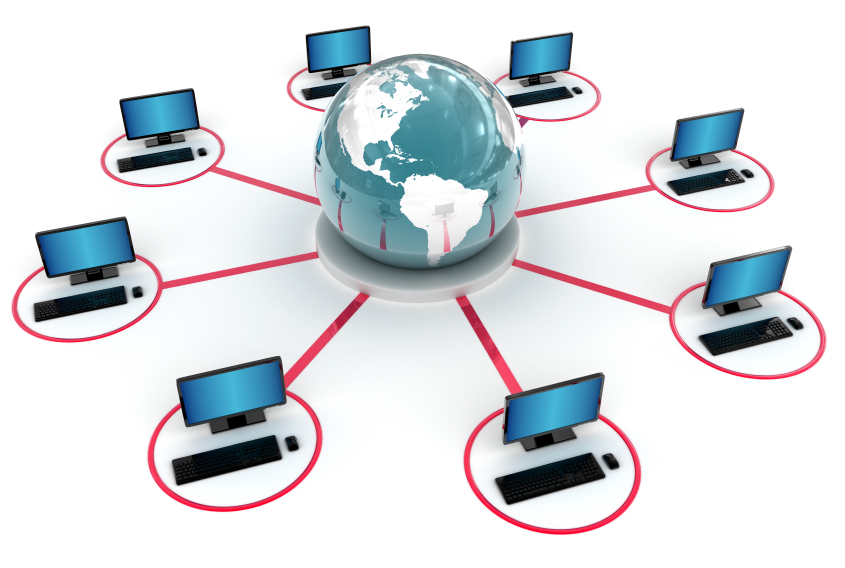 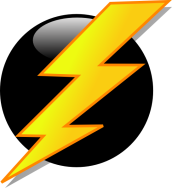 Merav Parter
ADGA 2015
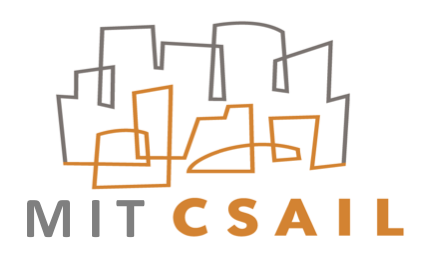 General Theme of Network Design
Design Logical Structure (on top of a given network)
that possess desirable properties.
Examples:
Shortest-Path Trees
Spanners
Minimum Spanning Tree
Clustered Representations: partitions, composition
Distance Oracles
Routing Schemes
Informative Labeling Scheme
…
[Speaker Notes: Introduction Fault tolerance graph]
General Theme of Network Design
[Speaker Notes: Introduction Fault tolerance graph]
Limitation of Standard Structures
Not robust against edge  and vertex faults.
s
Shortest-Path Tree (BFS) rooted at s.
v2
v1
v3
v4
v5
[Speaker Notes: Change the word “succinct”]
Theory of Fault Tolerant Networks
[Speaker Notes: Discuss the cost]
Outlines
Examples of FT-Structures
 Techniques for FT-Design
 Lower Bound Construction
[Speaker Notes: Introduction Fault tolerance graph]
Examples of FT-Structures
FT-Connected Subgraph
Replacement-Paths
FT-BFS
FT-Spanners
FT-MST
[Speaker Notes: Introduction Fault tolerance graph]
FT-Connected Subgraph
t
s
[Nardelli, Stege, Widmayer, Tech report, ‘97]
[Chechik and Peleg. IEEEI 2010]
[Speaker Notes: Introduction Fault tolerance graph]
FT Notion of Shortest-Path:
Replacement Path
P(s,t,e) : s-t shortest path in G\{e}
P(s,t)
s
e
[Malik, Mittal, Gupta 89’]
[Hershberger, Suri ‘01]
[Roditty,  Zwick ‘05]
[Gotthilf, Lewenstein, ’09]
[Weimann, Yuster, ’11]
[Vassilevska Williams, ’11]
[Grandoni, Vassilevska Williams, ‘11]
….
P(s,t,e)
t
Breadth First Search (BFS) Trees
s
s
G
H
[Speaker Notes: Introduction Fault tolerance graph]
FT-BFS Structures
s
s
H
G
[P, Peleg, ESA’13]
[Speaker Notes: Introduction Fault tolerance graph]
FT-BFS Structures
*P(s,t,e) : s-t shortest path in G\{e}
[P, Peleg, ESA’13]
[Speaker Notes: Introduction Fault tolerance graph]
FT-k-Spanner
G
H
13
[Speaker Notes: Introduction Fault tolerance graph]
FT-k-Spanner
G
H
[Chechik, Langberg, Peleg, Roddity, STOC’09]
14
[Speaker Notes: Introduction Fault tolerance graph]
FT-Spanners vs. FT-BFS trees
FT-Spanners
FT-BFS tree
FT-BFS’s
easier
approximate
FT-BFS’s
harder
exact
FT-Approximate BFS Structures
[P, Peleg, SODA’14]
[Speaker Notes: Introduction Fault tolerance graph]
FT-Minimum Spanning Tree (MST)
[Nardelli, Stege, Widmayer, Tech report, ‘97]
[Chechik and Peleg. IEEEI 2010]
[Speaker Notes: Introduction Fault tolerance graph]
Outlines
Examples of FT-Structures
 Techniques for FT-Design
 Lower Bound Construction
[Speaker Notes: Introduction Fault tolerance graph]
Techniques for FT-Design
The iterative approach
 The swap edge approach 
 The sampling approach
 The structural approach.
[Speaker Notes: Introduction Fault tolerance graph]
Techniques for FT-Design
The iterative approach
 The swap edge approach 
 The sampling approach
 The structural approach.
Complexity Measure:
Size of FT-structure
Running time
[Speaker Notes: What can be achieved…]
The Challenge: The Naive Approach
Size increases exponentially with #faults f
[Speaker Notes: Introduction Fault tolerance graph]
The Iterative Approach
Compute 
(f+1)-disjoint
“fault-free” 
solutions
[Speaker Notes: Introduction Fault tolerance graph]
The Iterative Approach
Compute 
(f+1)-disjoint
“fault-free” 
solutions
[Speaker Notes: Introduction Fault tolerance graph]
The Iterative Approach
Compute (f+1)-disjoint “fault-free” solutions.
Examples: 

FT-connected subgraph 
FT-k-spanner [chechik at el. STOC09’]
[Speaker Notes: Introduction Fault tolerance graph]
The Iterative Approach
Useful when it is sufficient to satisfy predicate on 
edges (instead of all pairs).
Con:  Doesn’t extend to vertex faults.
[Speaker Notes: Introduction Fault tolerance graph]
Techniques for FT-Design
The iterative approach
 The swap edge approach 
 The sampling approach
 The structural approach
[Speaker Notes: Introduction Fault tolerance graph]
The Swap Edge Approach
5
10
Example:
MST tree T
17
12
11
6
8
9
13
14
4
[Speaker Notes: Introduction Fault tolerance graph]
The Swap Edge Approach
5
10
Example:
MST tree T
17
12
11
6
9
13
8
14
4
[Speaker Notes: Introduction Fault tolerance graph]
The Swap Edge Approach
5
10
Example:
MST tree T
17
12
11
6
9
13
8
14
4
[Speaker Notes: Introduction Fault tolerance graph]
The Swap Edge Approach
5
10
17
Example:
MST tree T
12
11
6
9
13
8
14
4
The FT-MST S’ contains MST and the n-1 
swap edges
[Speaker Notes: Introduction Fault tolerance graph]
The Swap Edge Approach
“Reconnecting the structure in the best possible way”
“Best” swap edge for minimizing:

Diameter [Nardelli et al., ‘01]
Distances (e.g., sum, average) [Flocchini, et al. ’05]
Stretch (e.g., for tree Spanners) [Des et al., ‘08]
Main objective: fast computations
The Swap Edge Approach
Pros: Useful for single edge fault + trees
Con:  
Doesn’t extend to vertex fault.
Size increases exponentially with the number of edge faults.
[Speaker Notes: Introduction Fault tolerance graph]
Techniques for FT-Design
The iterative approach
 The swap edge approach 
 The sampling approach
 The structural approach.
[Speaker Notes: Introduction Fault tolerance graph]
The Sampling Approach: 
Handling Vertex Faults
Inspired by the color-coding technique of 
Alon, Yuster and Zwick. 


Randomly sample nodes to act as a fault set, 
Apply a generic alg’ on what remains.
[Dinitz, Krauthgamer, PODC’11]
[Speaker Notes: Introduction Fault tolerance graph]
The Sampling Approach: 
Handling Vertex Faults
Example:  vertex-FT-k-Spanner
35
[Speaker Notes: Introduction Fault tolerance graph]
The Sampling Approach: 
Handling Vertex Faults
[Speaker Notes: Introduction Fault tolerance graph]
The Sampling Approach: 
Handling Vertex Faults
[Dinitz, Krauthgamer, PODC’11]
[Speaker Notes: Introduction Fault tolerance graph]
The Sampling Approach: 
Handling Vertex Faults
[Dinitz, Krauthgamer, PODC’11]
[Speaker Notes: Introduction Fault tolerance graph]
Techniques for FT-Design
The iterative approach
 The swap edge approach 
 The sampling approach
 The structural approach
[Speaker Notes: Introduction Fault tolerance graph]
The Structural Approach
Assume single fault case.
Correctness is immediate.
 Size analysis (i.e., showing sparseness) 
is based on graph structure.
[Speaker Notes: Introduction Fault tolerance graph]
The Structural Approach:
FT-BFS
The construction:
[P, Peleg ESA’13]
[Speaker Notes: Introduction Fault tolerance graph]
FT-BFS Upper Bound
Assume uniqueness of shortest-paths.
Based on analyzing structure of 
replacement-paths P(s,t,e)
Recall: P(s,t,e) is the s-t shortest path in G\{e}
Side Note: FT-BFS in Distributed Setting
[Speaker Notes: Introduction Fault tolerance graph]
Limitation of the Structural Approach
Tedious.
What about FT-BFS for more than one fault?
Exact
Approx’
complexity
#faults
2
1
[Speaker Notes: Introduction Fault tolerance graph]
Dual Failure Replacement Paths
P(s,t,F) : s-t shortest path in G\F, F={e,e’}
One previous work on dual-failure RP
s
Dual Failure Distance Oracle 
[Duan, Pettie, SODA’09]
e
e’
P(s,t,F)
t
[Speaker Notes: reference]
Dual Failure FT-BFS
f-FT-BFS: State of Art
Cost of Introducing Fault Tolerance
f-FT-BFS
Cost
FT-BFS
FT-additive spanner
Connectivity
f-Edge-FT-spanner
[Speaker Notes: Introduction Fault tolerance graph]
Outlines
Examples of FT-Structures
 Techniques for FT-Design
 Lower Bound Construction
[Speaker Notes: Introduction Fault tolerance graph]
Lower Bound for FT-BFS Structures
Generalization to FT-BFS with 
multiple sources
Lower Bound for FT-BFS
s
|Z|
8
6
X
Z
[P, Peleg, ESA’13]
Lower Bound for FT-BFS
s
|Z|
8
6
X
Z
Lower Bound for FT-BFS
s
Cl. : Every FT-BFS H must contain  ALL the edges of the bipartite graph.

 By contradiction:
Assume there exists an
edge ei,j that is not in H.

Consider the case 
where fi fails.
fi
X
xj
ei,j
zi
Z
The Construction
s
d(s,xj, H \{fi}) >d(s,xj, G\{fi})

Contradiction 
since H is an 
FT-BFS tree.
vi
8
fi
6
vi+1
X
xj
Z
zi
Reducing the cost of FT

 Relaxing the predicate requirement.
E.g.: approximate FT-BFS has O(n) edges.

 Strengthening the model
Backup (redundancy) is only one FT-mechanism.
[Speaker Notes: Introduction Fault tolerance graph]
Quality vs. Quantity Tradeoff
Product
B<R
Reinforcement (R)
3R
Backup (B)
Quality
2R+3B
9B
Quantity
[Speaker Notes: Introduction Fault tolerance graph]
Reinforcement + Backup Subgraph
s
Low-cost, 
fault prone
v2
v1
high-cost, 
fault resistant
v3
v4
FT subgraph H
v5
[P, Peleg, SPAA’15]
(b,r) FT-BFS Structures: Formal Definition
s
H
[P, Peleg, SPAA’15]
Backup + Reinforcement
s
[P, Peleg, SPAA’15]
(b,r) FT-BFS Structures: Easy Cases
r(n)=0
r(n)= n-1
The Tradeoff
[P, Peleg, SPAA’15]
[Speaker Notes: Try to combine lb & ub]
(b,r) FT-BFS Structures: The Tradeoff
1
1/2
Reinforcement
(Quality)
3/2
1
Backup
(Quantity)
[P, Peleg, SPAA’15]
[Speaker Notes: Label axes]
(b,r) FT-BFS Structures: Lower Bound
[P, Peleg, SPAA’15]
Theory of Fault Tolerant Networks:
 Take Home Message
For distance related predicates 
understanding structure of replacement-paths is a
crucial step.
[Speaker Notes: Introduction Fault tolerance graph]
Theory of Fault Tolerant Networks:
 Now what?
Additional predicates (capacity, flows, etc.).
Existential optimality vs. combinatorial optimality
 Multiple faults
Lower bounds (e.g., FT-2-additive spanners)
Distributed implementation.
Online setting
…
[Speaker Notes: Introduction Fault tolerance graph]
Thank you!
[Speaker Notes: Introduction Fault tolerance graph]